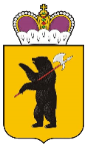 Правительство
Ярославской области
О ПОДДЕРЖКЕ ПРЕДПРИНИМАТЕЛЬСТВА
В ЯРОСЛАВСКОЙ ОБЛАСТИ
В 2023 ГОДУ
Носкова Анна Вадимовна, 
Начальник отдела поддержки предпринимательства  департамента 
инвестиций, промышленности 
и внешнеэкономической деятельности
Ярославской области
Ярославль, апрель 2023 г.
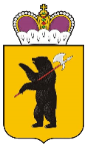 Департамент инвестиций, промышленности и внешнеэкономической деятельности
Ярославской области
ИНСТИТУТЫ и НАПРАВЛЕНИЯ ПОДДЕРЖКИ БИЗНЕСА
ЯРОСЛАВСКОЙ ОБЛАСТИ
НАЛОГОВЫЕ ЛЬГОТЫ
ОБРАЗОВАТЕЛЬНЫЕ
КОЛИЧЕСТВО ПОЛУЧАТЕЛЕЙ ПОДДЕРЖКИ
2757
2820
2753
3000
ФИНАНСОВЫЕ
ИНФОРМАЦИОННО-КОНСУЛЬТАЦИОННЫЕ
2022
2020
2021
2023
ИМУЩЕСТВЕННЫЕ
ПРОДВИЖЕНИЕ, МАРКЕТИНГ
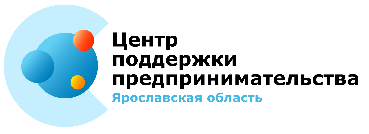 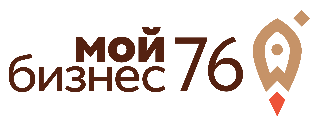 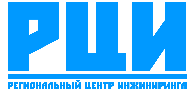 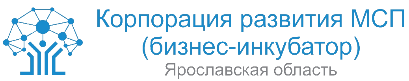 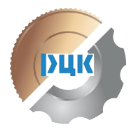 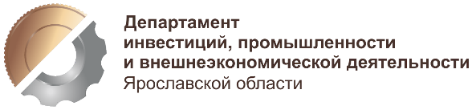 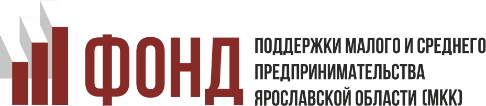 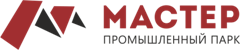 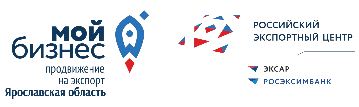 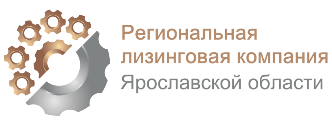 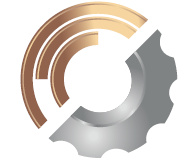 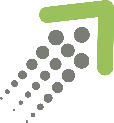 Центр развития поставщиков
Корпорация развития Ярославской области
Центр экспорта Ярославской области
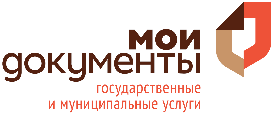 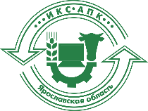 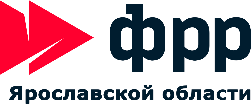 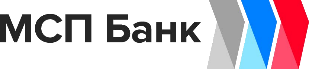 Информационно-консультационная служба АПК
2
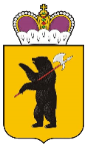 Департамент инвестиций, промышленности и внешнеэкономической деятельности
Ярославской области
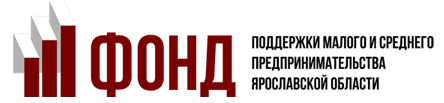 ФИНАНСОВАЯ ПОДДЕРЖКА
для субъектов малого и среднего предпринимательства и самозанятых граждан
АНТИКРИЗИСНЫЙ
для всех видов деятельности
ОБОРОТНЫЙ
на пополнение оборотных средств
ИНВЕСТИЦИОННЫЙ
на инвестиционные цели (модернизация, технологическое перевооружение, расширение производства)
до 5 млн руб
до 5 млн руб
до 500 тыс руб
Размер
Размер
Размер
5% годовых
от 1% годовых*
5% годовых
Ставка
Ставка
Ставка
до 3 лет
до 1 года
до 1 года
Срок
Срок
Срок
НАЧИНАЮЩИЙ
зарегистрированные менее 1 года
САМОЗАНЯТЫЙ
плательщикам налога на профессиональный доход
ПОРУЧИТЕЛЬСТВО
если не располагают достаточным объемом обеспечения по кредиту, гарантии, лизингу
до 25 млн руб
до 500 тыс руб
до 500 тыс руб
Размер
Размер
Размер
1% годовых
1% годовых
0,5% годовых
Ставка
Ставка
Комиссия
до 3 лет
до 5 лет
до 3 лет
Срок
Срок
Срок
* на условиях софинансирования
3
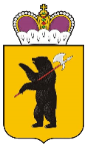 Департамент инвестиций, промышленности и внешнеэкономической деятельности
Ярославской области
МОЛОДЫЕ ПРЕДПРИНИМАТЕЛИ
ГРАНТ   100-500 тыс. руб.
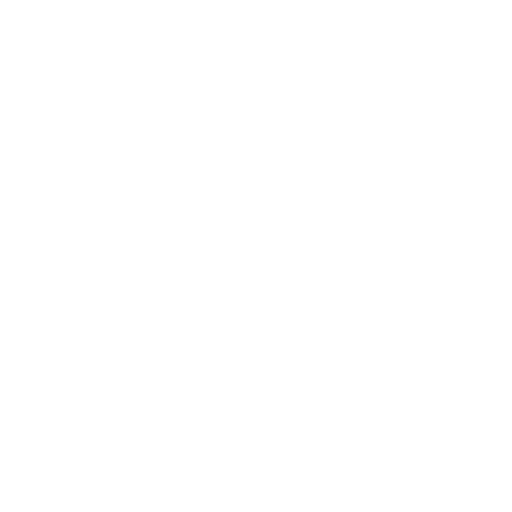 Софинансирование в размере не менее 25% от размера расходов на реализацию проекта
ЦЕЛИ:
Грант предоставляется однократно, при условии ежегодного, в течение трех лет, начиная с года, следующего за годом предоставления гранта, осуществления хозяйственной деятельности на территории Ярославской области
4
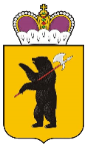 Департамент инвестиций, промышленности и внешнеэкономической деятельности
Ярославской области
СОЦИАЛЬНОЕ ПРЕДПРИНИМАТЕЛЬСТВО
ГРАНТ   100-500 тыс. руб.
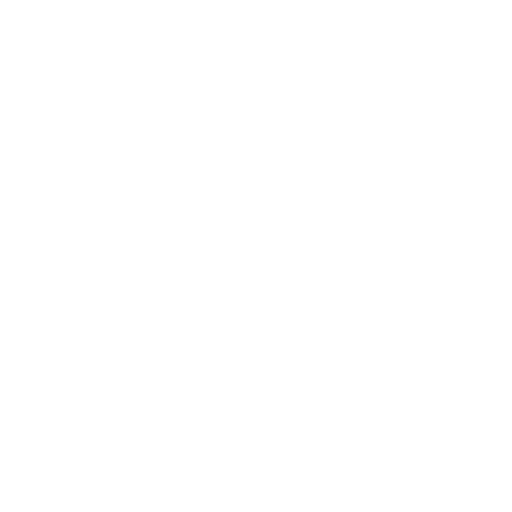 Софинансирование в размере не менее 25% от размера расходов на реализацию проекта
ЦЕЛИ:
Грант предоставляется однократно, при условии подтверждения статуса СП в последующие 3 года в полном объеме на конкурсной основе в соответствии с решением конкурсной комиссии
5
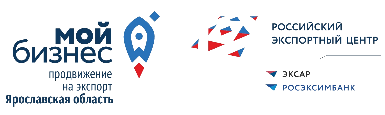 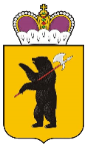 Департамент инвестиций, промышленности и внешнеэкономической деятельности
Ярославской области
ПОДДЕРЖКА ЭКСПОРТНО ОРИЕНТИРОВАННЫХ ПРЕДПРИЯТИЙ
Центр экспорта Ярославской области
для экспортно ориентированных субъектов малого и среднего предпринимательства, бесплатно/софинансирование* (до 30%)
КОМПЛЕКСНЫЕ УСЛУГИ
Поиск и подбор иностранного покупателя
Сопровождение
экспортного контракта
Бизнес-миссии
Е-commerce
Участие в международных выставках
Комплексные программы по развитию экспорта*
Переговоры с иностранными покупателями
Поиск российского поставщика по запросу импортера
САМОСТОЯТЕЛЬНЫЕ УСЛУГИ
Оформление м/н товарных знаков, патентов*
Транспортировка продукции*
Маркетинговые исследования*
Сертификация*
Консультирование
6
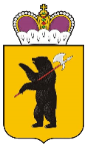 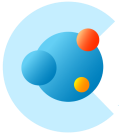 Департамент инвестиций, промышленности и внешнеэкономической деятельности
Ярославской области
КОНСУЛЬТАЦИИ И УСЛУГИ
Центр поддержки предпринимательства
для субъектов малого и среднего предпринимательства и самозанятых граждан, бесплатно/софинансирование* (10%)
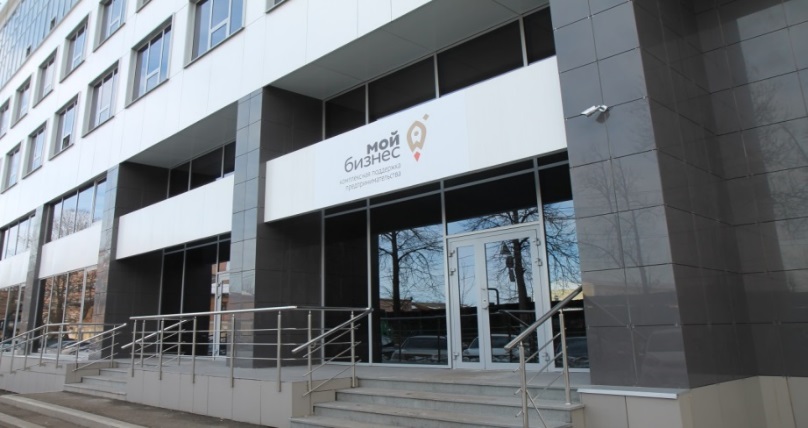 Консультации по ведению предпринимательской деятельности
• Начало деятельности
• Господдержка
• Маркетинговое сопровождение
• Бизнес-планирование
• Информационное сопровождение
• Патентование
• Сертификация
• Правозащита
Организация участия в выставочно-ярмарочных мероприятиях в России
Сертификация товаров, работ, услуг*
Содействие в размещении продукции на маркетплейсах
• Ярмарки для самозанятых
• Фестиваль «Пир на Волге»
• Выставка «Ладья. Зимняя сказка»
• Выставка подарков и декора
• Межрегиональные выставки-ярмарки (АПК, легкая промышленность)
• Выставка приключений и техники для активного отдыха «Поехали 2023»
Проведение патентных исследований на регистрацию товарного знака*
Содействие в популяризации продукции и услуг
7
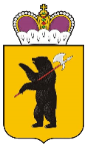 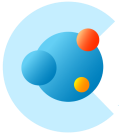 Департамент инвестиций, промышленности и внешнеэкономической деятельности
Ярославской области
ОБУЧЕНИЕ
Центр поддержки предпринимательства
Обучающие программы, акселераторы
Повышение квалификации сотрудников субъектов МСП
Конференции
Форумы
• Бизнес для самозанятых
• Бизнес – старт для самозанятых
• Бизнес-планирование
• Основы предпринимательской деятельности (для 14-17 лет)
• Эффективные бизнес-коммуникации в маркетинговых стратегиях*
• Увеличение продаж и прибыли СМиСП*
• Защита бизнеса*
• Интернет-маркетинг*
• Дизайн-мышление в бизнесе*
• Профстандарты на предприятии*
• Акселератор соцпредпринимательства
• Пожарная безопасность на предприятии*
• Охрана труда
• Успешный самозанятый
• Стартапшоу
• Проектная лаборатория: как привлечь финансирование
• Лестница компетенций
• Женское предпринимательство
• Промышленный дизайн
• Перспективы и тренды развития бизнеса
• Digital в новой реальности*
• День предпринимателя
• Креативные индустрии
• Бизнес поколение
• НХП Ярославии
• Fashion Форум
Семинары
• Самозанятость, шаг к личному успеху
• Самозанятые: продвижение в Интернете
• Особенности работы самозанятым
• Как привлечь инвестиции в бизнес 
• Упаковка франшизы
• Продвижение сайта в сети Интернет
• Юридические аспекты
• Правила работы с бухгалтерскими программами
• Бизнес идея для серебряного возраста
• Изменения в налогообложении и бухгалтерском учете*
• Правовые аспекты бизнеса*
• Изменения в трудовом законодательстве*
• Эксперты для бизнеса*
• Участие СМиСП в закупках*
Тренинги
• Азбука предпринимателя
• Генерация бизнес-идеи
• Школа предпринимателя
• Бизнес по франшизе
Конкурсы, бизнес-игры, бизнес-завтраки
Мастер-классы
Наставничество
• Лучший социальный проект года
• Молодежная бизнес идея
• Ораторское мастерство
• Как внешний вид влияет на продажи
• Продвижение личного бренда
• Защита персональных данных*
• Продающая самопрезентация*
• Наставничество для самозанятых
• Наставничество в сфере креативных индустрий
• для бьюти индустрии
• для самозанятых фотографов
• для самозанятых event-сферы
• для самозанятых кондитеров
Ссылка на регистрацию для участия
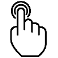 https://мойбизнес76.рф/events/
* в составе комплексной услуги
8
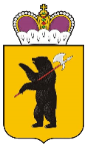 Департамент инвестиций, промышленности и внешнеэкономической деятельности
Ярославской области
ИНФОРМАЦИОННЫЕ РЕСУРСЫ
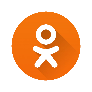 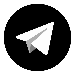 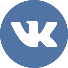 vk.com/moibizbiz76
t.me/moibiz76
ok.ru/moi.biz76
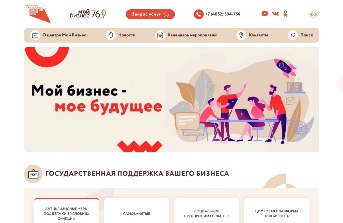 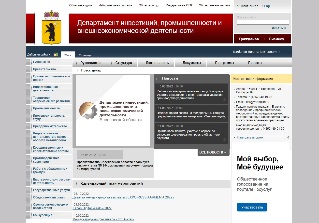 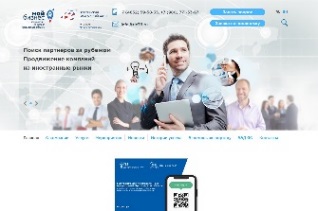  exportcenter76.ru
     Центр экспорта
 yarregion.ru/depts/der
     Департамент ИПиВЭД
 мойбизнес76.рф
     Центр «Мой бизнес»
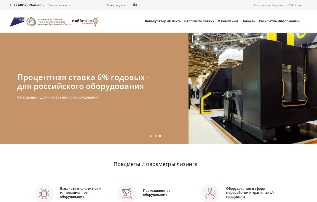 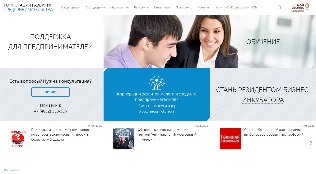 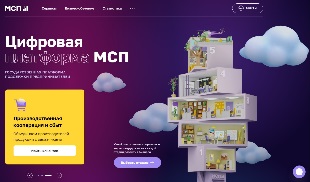  мсп.рф
     Цифровая платформа
 rlc76.ru
     Региональная 
     лизинговая компания
 corpmsp76.ru
     Корпорация развития МСП
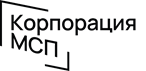 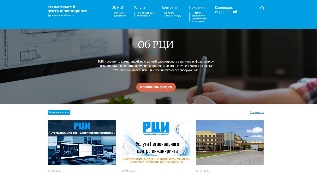 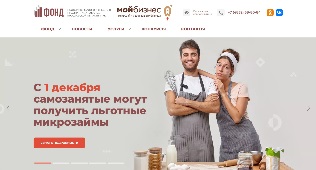 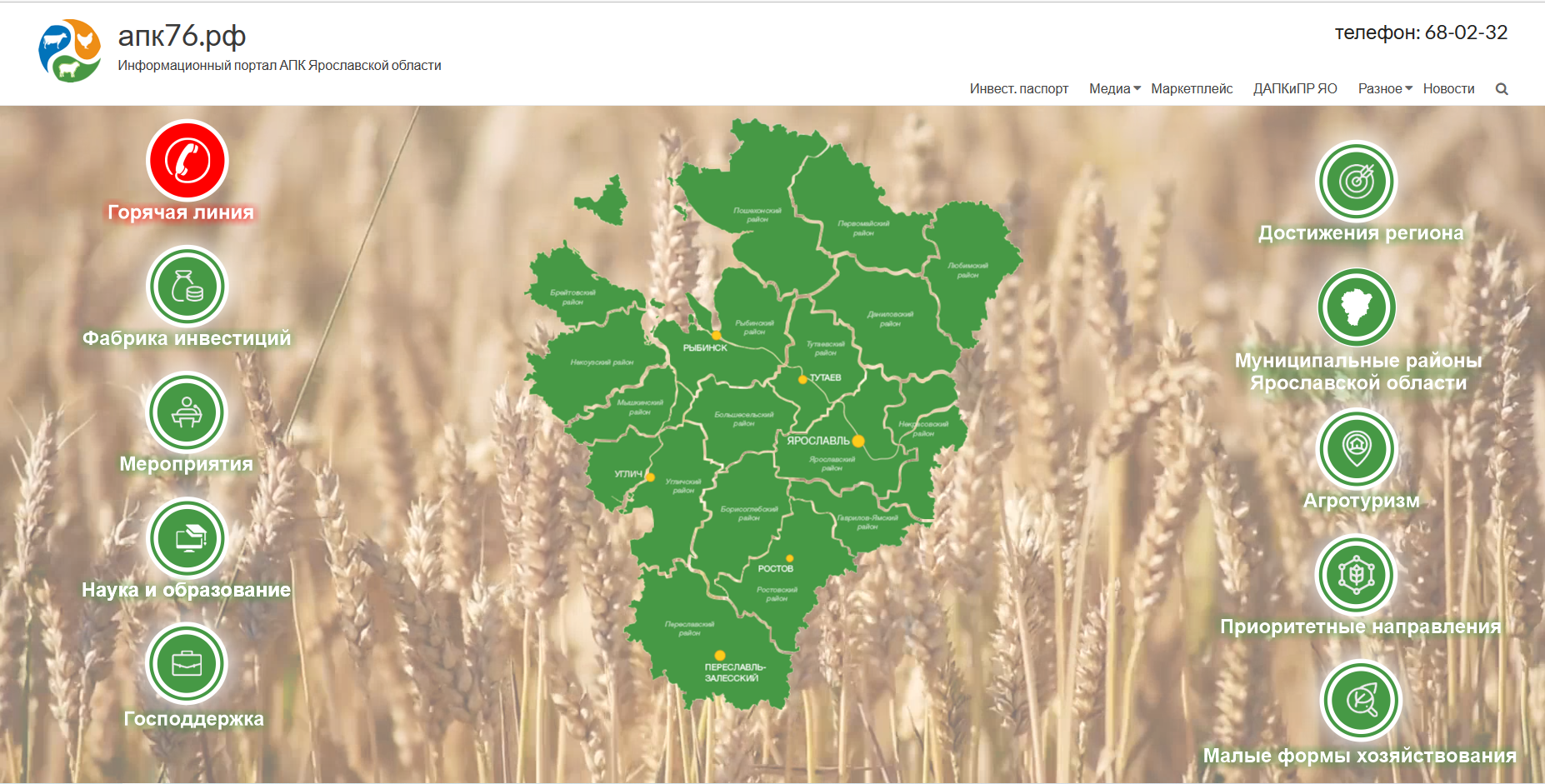  rci-76.ru
     Региональный центр
     инжиниринга
 fond76.ru
     Фонд поддержки МСП
 АПК76.рф
 ГАУ ДПО ЯО «ИКС АПК»
9